Olog
Kunal Shroff
Eric Berryman
Dejan Dežman
Arman Arkilic
Publish/subscribe
Command/response
v3
v4
IOC
IOC
…
IOC
IOC
…
v4
Masar
CA client (JCA/CAJ)
pvA client
…
Core Client Technologies
CA
Data Sources
Sim
Test
pvA
AccelUtils
Aggregation
pvManager
Java/Python
Web based REST services
Data Definition
vTypes
API
ChannelFinder
Visualization
Graphene
API
Olog
CSS Core
ChannelFinder Integration
Olog Integration
…
...
Log Viewer
BEAST
Web UI and other clients
Scripts and utilities
BOY
Logbook
pyOlog
DataBrowser
…
…
…
CS-Studio
[Speaker Notes: To begin with this slides gives an overview of the various pieces that represent the architecture of our controls and high level physics applications, tools and services along and their relation ship with each other. 
// maybe
Epics (both v3 and v4) is the control system we use
The core technologies provide the means to efficiently communicate with the Control system 
CS-Studio is our primary user interface tool]
Log Entry
Time
Owner
Text
Attachments
Logbooks
Tags
Properties
[Speaker Notes: It might be useful to start with describing what a log entry contains
Each log Entry has a create time, an owner, some text and may also contains some attachments – attachments can be any files
Additionally 
Log entries have one or more logbooks and may have one of more tags – both logbook and tags provide a useful way of categorizing and grouping log entries into different logical groups.
Finally we have properties which can be seen as a set of key values pairs]
Webclient
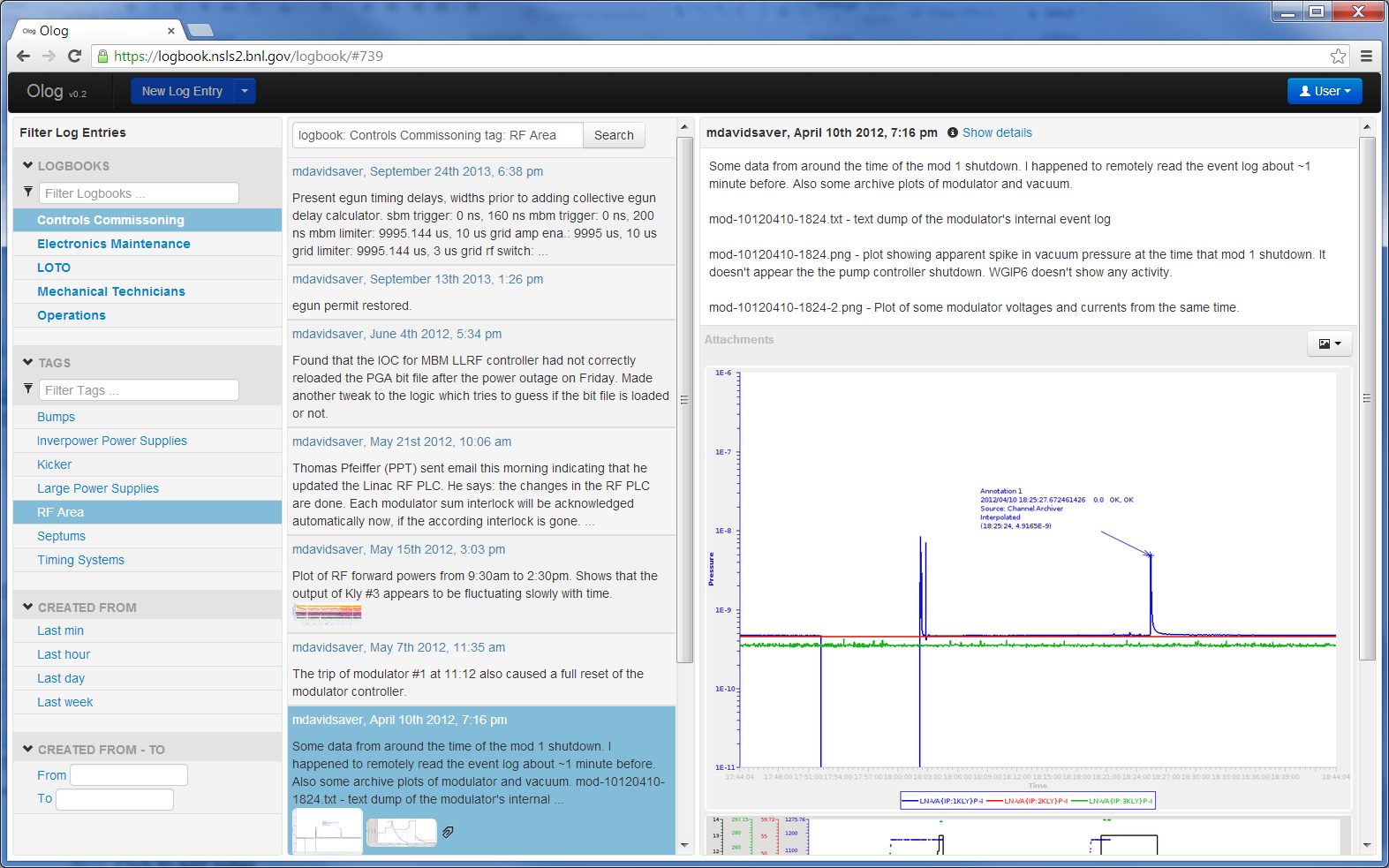 Webclient
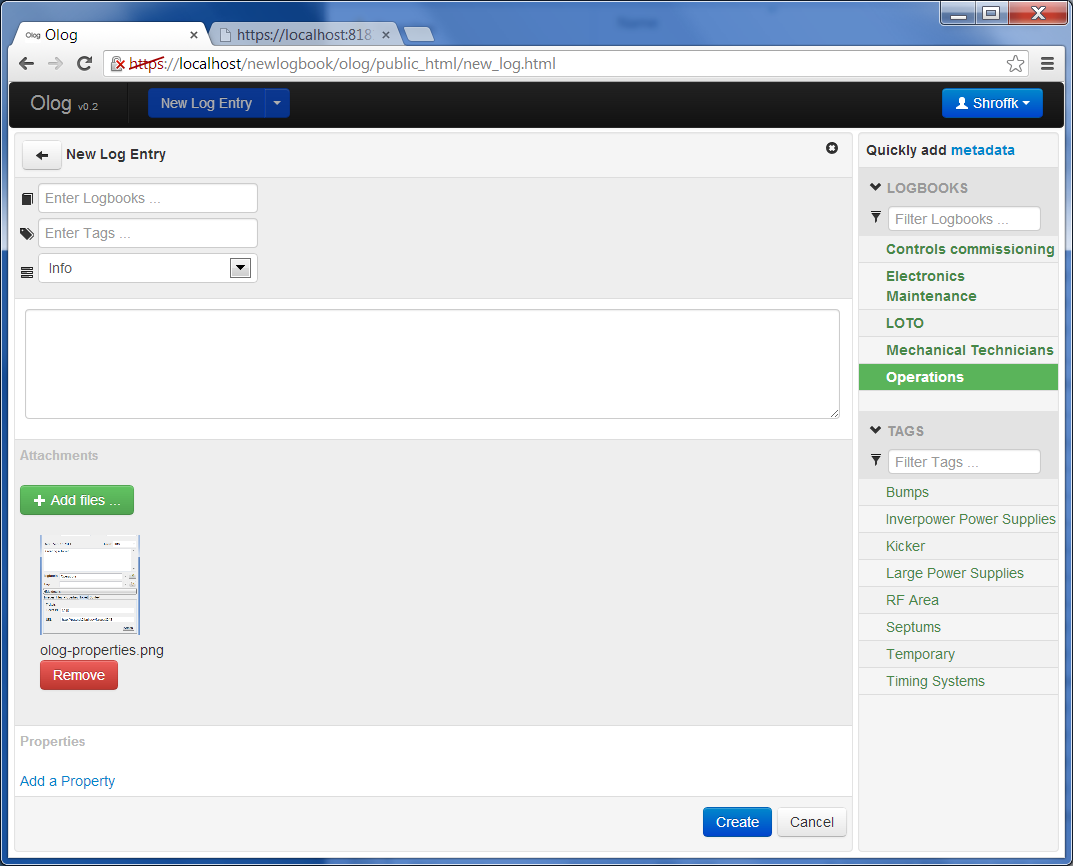 [Speaker Notes: Screen shots]
Webclient
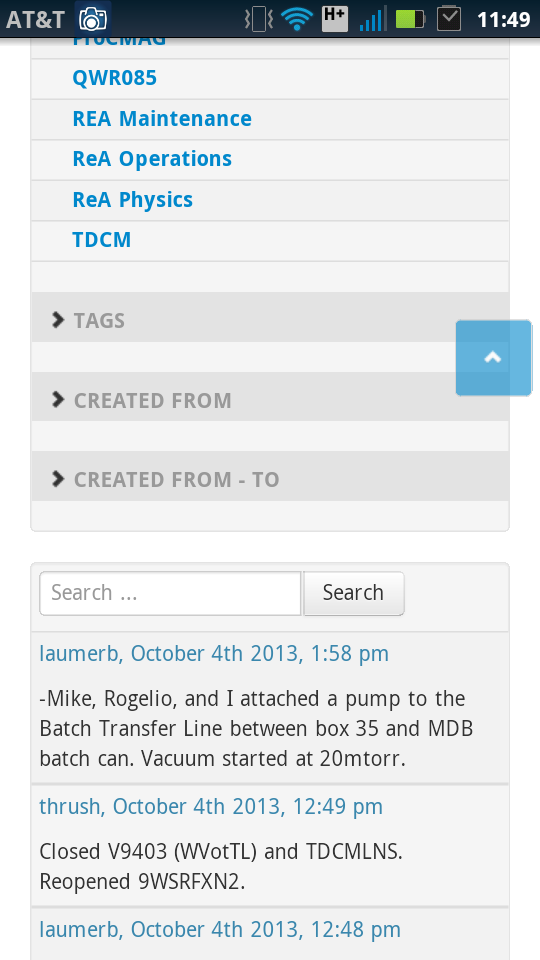 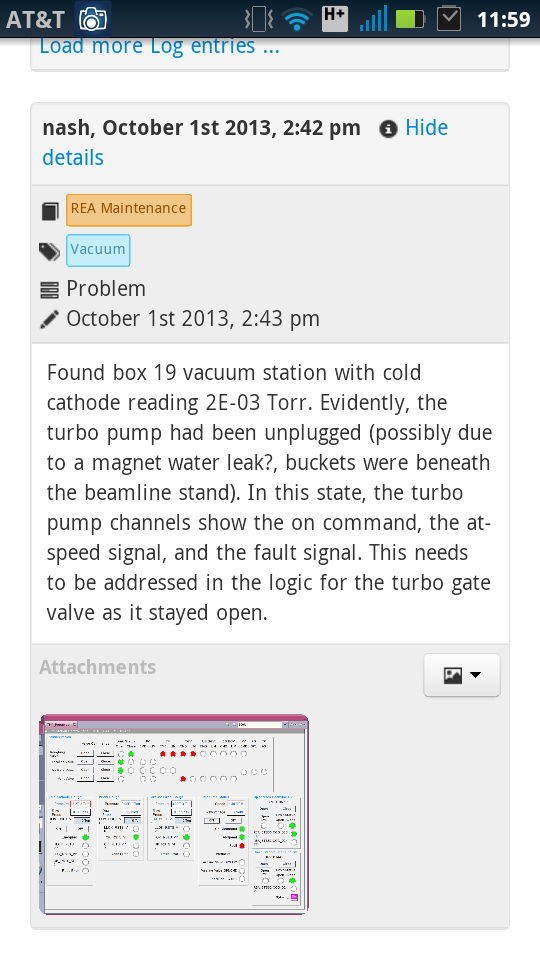 Olog Clients – CS-Studio
Olog Clients – CS-Studio
Log Entries initialized with application specific information
Alarm server 
PV name
Alarm status
Alarm time
[Speaker Notes: Cs-studio is a eclipse RCP for controls and physics tools
The integrated environment provides a 
A use case
An alarm occurs, right click create log entry
The log entry dialog is initialized with the alarm pv, status etc.
Additionally you may also attach some time information so that when other people are reviewing the log entry they can easily bring up the other applications]
Olog Clients – CS-Studio
Save Context
Configuration files for cs-studio applications (.plt)
Controls system data (List of process variables)
Information related to other services(Trac tickets , ChannelFinder queries)
Olog Clients – CS-Studio
Olog Clients – CS-Studio
Restore Context
Launch applications initialized to the state as described while making the log entry
Open archived data for associated pv’s
Run OPI screens
Query other services
Olog Properties
Integration with other services
Ticketing service
property 
name: ticket
attributes 
	Id : 1234
	URL : https://trac.cs.nsls2.bnl.gov/tickets/1234
Component directory (FRIB)
Olog properties
Integration with experimental processes and data
name: 			scanProcess
attributes
	type:			XPD
	id:			1234
	description:		save reduced dataset
	location:		pyPXD.nsls2.bnl.gov/resources
	attachments:	reducedData.json
Olog Clients – pyOlog
Olog Clients – pyOlog
Questions